Характеристика речевых нарушений
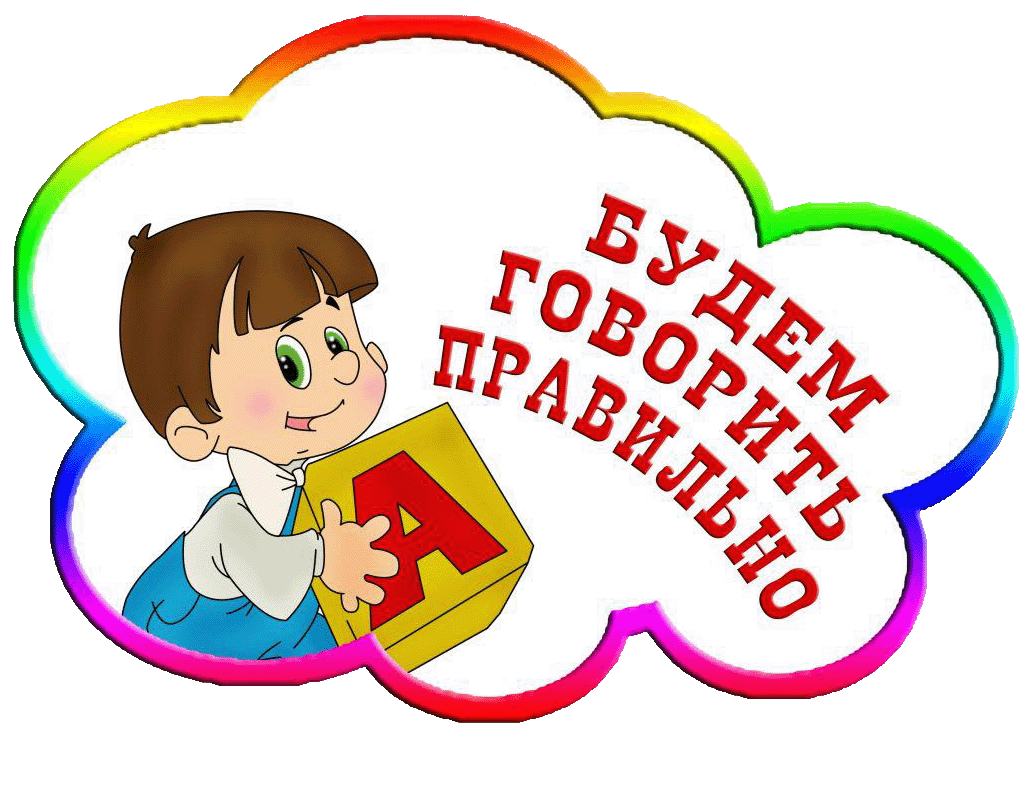 2 классификации
Существует 2 традиционные классификации нарушений речи: клинико-педагогическая и психолого-педагогическая или педагогическая (по Р.Е.Левиной)
 Указанные классификации рассматривают речевые расстройства в различных аспектах. 
	Но, вместе с тем, данные той и другой классификации не противоречат одна другой, а дополняют друг друга и служат общим задачам.
Психолого-педагогическая или педагогическая классификация
Фонетическое нарушение речи (ФНР) или нарушения произношения отдельных звуков (НПОЗ)
Фонетико-фонематическое недоразвитие речи (ФФНР)
Недоразвитие лексико-грамматического строя речи (ЛГНР)
Общее недоразвитие речи (ОНР I, II, III уровня, НВОНР)
Заикание
Фонетическое нарушение речи (ФНР) или нарушения произношения отдельных звуков (НПОЗ)
нарушены фонетическая сторона речи (звукопроизношение, звуко-слоговая структура слова, просодика) в комплексе или какие-либо отдельные компоненты фонетического строя речи.
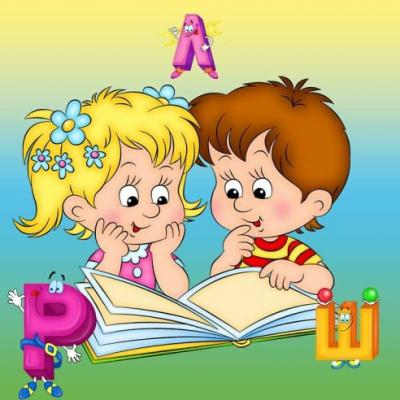 Фонетико-фонематическое недоразвитие речи (ФФНР)
Нарушение процессов формирования произносительной системы родного языка вследствие  дефектов восприятия  и произношения фонем у детей, т.е. страдают:

  звукопроизношение (отсутствие или замены звуков в речи)
 фонематическое восприятие - слуховая дифференциация звуков (фонематический анализ и синтез, фонематические представления).
Недоразвитие лексико-грамматического строя речи (ЛГНР)
характеризуется ограниченным словарным запасом, нарушением грамматического строя речи при нормальном звукопроизношении и относительно сохранных фонематических процессах (чаще всего в результате логопедического воздействия)
Общее недоразвитие речи (ОНР I, II, III уровня, НВОНР)
сложные речевые расстройства, при которых нарушены все компоненты языковой (речевой) системы, относящиеся к звуковой и смысловой стороне: фонетико-фонематическая сторона речи, лексика, грамматический строй. Недоразвитие может быть выражено в разной степени: от отсутствия речи или лепетного её состояния до развёрнутой, но с элементами фонетического и лексико-грамматического недоразвития. В зависимости от степени сформированности речевых средств у ребёнка ОНР подразделяется на три уровня.
1 уровень речевого развитияхарактеризуется отсутствием речи («безречевые дети).
Дети пользуются лепетными словами, звукоподражаниями, отдельными существительными и глаголами бытового содержания, обрывками лепетных предложений, звуковое оформление которых смазанно, нечётко и крайне неустойчиво. Нередко свои «высказывания» ребёнок подкрепляет мимикой и жестами. Пассивный словарь значительно превышает активный.
1 уровень (продолжение)
Ограниченность активного запаса проявляется в том, что одним и тем же лепетным словом или звукосочетанием ребёнок обозначает несколько разных понятий («биби» - самолёт, самосвал, пароход; «бобо» - болит, смазывать, делать укол). Отмечается также замена названий действий названиями предметов и наоборот («адас» - карандаш, рисовать, писать); «туй» - садись, сидеть, стул. Отмечается нестойкость в произношении звуков. В речи детей преобладают в основном 1-2-сложные слова. При попытке воспроизвести слова с более сложной слоговой структурой количество слогов сокращается до 2-3 («ават» - кроватка, «амида» -пирамидка, «тика» -электричка, «сиик»-снеговик и т.д. Фонематическое восприятие грубо нарушено, возникают трудности даже при отборе сходных по названию, но разных по значению слов (молоток-молоко; копает - катает, купает). Задания по звуковому анализу слов этим детям непонятны.
2 уровень речевого развития – начатки общеупотребительной речи.
Кроме жестов и лепетных слов появляются, хотя и искажённые, но достаточно постоянные общеупотребительные слова. Например:«Алязяй. Дети алязяй убиляют. Капутн, лидоме, лябака. Литя одают земю» - Урожай. Дети урожай убирают. Капуста, помидоры, яблоки. Листья падают на землю.
	Формы числа, рода и падежа для таких детей не выполняют никакой смыслоразличительной функции. Словоизменение носит случайный характер и при его использовании допускается много разнообразных ошибок. («Игаю мятику» - Играю мячиком). 
Отмечаются грубые ошибки в употреблении грамматических форм:
замены падежных окончаний («Катался гокам» - катается на горке);
ошибки в употреблении форм числа и рода глаголов («Коля питяля» - Коля писал; «да памидка» - две пирамидки, «де кафи» – два шкафа).
ОНР-2 (продолжение)
отсутствие согласования прилагательных с существительными, числительных с существительными («асинь ета» - красная лента, «асинь асо» - красное колесо, «пат кука» - пять кукол, «тиня пато» -синее пальто, «тиня кубика» - синий кубик, «тиня кота» - синяя кофта). Много ошибок в использовании предлогов, часто предлоги опускаются вообще, при этом существительные употребляются в исходной форме («Кадас ледит аёпка» - карандаш лежит в коробке, возможна и замена предлогов («Тетатка упая и тая» – Тетрадка упала со стола).
Союзы и частицы в речи употребляются редко. Уровень словесного обобщения очень низкий. Одним и тем же словом могут быть названы многие предметы, имеющие сходство по форме, назначению или другим признакам (муравей, муха, паук, жук – в одной ситуации одним из слов, в другой– другим; чашка, стакан обозначаются любым из этих слов.
 Ограниченность словарного запаса подтверждается незнанием многих слов, обозначающих части предмета. Например:  дерево (ветки, корни, ствол); посуда (блюдо, поднос, кружка); транспортные средства (вертолёт, моторная лодка), детёнышей животных (бельчонок, ежата, лисёнок) и др.
Произносительные возможности детей значительно отстают от возрастной нормы: наблюдаются нарушение в произношении мягких и твёрдых звуков, шипящих, свистящих, сонорных, звонких и глухих («тупаны» - тюльпаны, «Сина» - Зина, «тява» - сова и т. п.); грубые нарушения в слоговой структуре слов. Наиболее типично сокращение количества слогов («тевики» - снеговики). При воспроизведении слов грубо нарушается звуконаполняемость: отмечаются перестановки слогов, звуков, замена и уподобление слогов, сокращение звуков при стечениях согласных «ровотник» - воротник, «тена» - стена, «виметь» - медведь).
Недостаточность фонематического слуха, их неподготовленность к освоению навыков звукового анализа и синтеза (ребёнку трудно подобрать картинку с заданным звуком, определить позицию звука в слове и т. д.).
3 уровень речевого развития характеризуется наличием развёрнутой фразовой речи с элементами лексико-грамматического недоразвития.
Дети вступают в контакты с окружающими, но лишь в присутствии родителей (воспитателей), вносящих определённые пояснения. («Мамой ездиля асьпак. А потом ходиля, де летька, там зьвана. Потом аспальки не били. Потом посьли пак» - С мамой ездила в зоопарк. А потом ходила, где клетка, там обезьяна. А потом в зоопарке не были. Потом пошли в парк).
Свободное общение крайне затруднено. Даже те звуки, которые дети умеют произносить правильно, в самостоятельной речи звучат недостаточно чётко. 
Характерным является недифференцированное произнесение звуков, (в основном свистящих, шипящих, аффрикат, соноров), когда один и тот же звук заменяет одновременно два или несколько звуков данной фонетической группы. Например, звуком СЬ, ещё недостаточно чётко произносимым ребёнок заменяет звуки С («сяпоги»), Ш («сюба»), Ц («сяпля»).
3 уровень речевого развития (продолжение)
Вместе с тем на данном этапе дети уже пользуются всеми частями речи, правильно употребляют простые грамматические формы, пытаются строить сложносочинённые и сложноподчинённые предложения. «Коля посол в лес, помал маленькую белку, и тыла у Коли кетка» - Коля пошёл в лес, поймал маленькую белку, и жила у Коли в клетке).
     Улучшаются произносительные возможности ребёнка (можно выделить правильно и неправильно произносимые звуки, характер их нарушения), воспроизведение слов разной слоговой структуры и звуконаполняемости. Дети уже обычно не затрудняются в назывании предметов, действий, признаков, качеств и состояний, хорошо знакомых им из жизненного опыта. 
     Они могут свободно рассказать о своей семье, о себе, о товарищах, событиях окружающей жизни, составить короткий рассказ. («Кошка пошья куёуке. И вот она хоует сыпьятках ешть. Они бежать. Кошку погана куица. Сыпьятках мого. Шама штоит. Куица хоёша, она погана кошку» - Кошка пошла к курице. И вот она хочет цыпляток есть. Они бежать. Кошку прогнала курица. Цыпляток много. Курица хорошая, она прогнала кошку).
IV уровень (НВ ОНР или НОНР) — нерезко выраженное общее недоразвитие речи
Для детей данного уровня типичным является несколько вялая артикуляция звуков, недостаточная выразительность речи и нечеткая дикция. Все это оставляет впечатление общей «смазанности» речи. В большинстве случаев дети испытывают большие трудности при самостоятельном составлении предложений, неточно понимают и употребляют пословицы, слова и фразы с переносным значением. 
 В устном речевом общении дети стараются «обходить» трудные для них слова и выражения. Но если поставить таких детей в условия, когда необходимо использовать те или иные слова и грамматические категории, пробелы в речевом развитии выступают достаточно отчётливо.
Нарушение темпа и ритма речи:
заикание (нарушение темпо - ритмической организации речи, обусловленное судорожным состоянием мышц речевого аппарата)
Дислалия
нарушение звукопроизношения при нормальном слухе и сохранной иннервации речевого аппарата. Синоним: косноязычие (устаревшее).
Дислалия:
 механическая(органическая);
функциональная
Ринолалия - нарушение тембра голоса и звукопроизношения
обусловлены анатомо-физиологическими дефектами речевого аппарата. Синонимы: гнусавость (устар.), палатолалия. Проявляется в патологическом изменении тембра голоса, который оказывается избыточно назализованным вследствие того, что голосовыдыхательная струя при произнесении всех звуков речи проходит в полость носа и в ней получает резонанс. При ринолалии наблюдается искажённое произнесение всех звуков речи, а не отдельных, как при дислалии. Речь мало разборчива (невнятная), монотонная. К ринолалии принято относить дефекты, обусловленные врождёнными расщелинами нёба, т.е. грубыми анатомическими нарушениями артикуляторного аппарата.
Расщелины принадлежат к наиболее частым и тяжелым порокам развития.
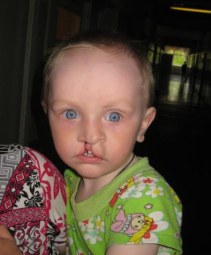 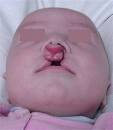 Расщелина лица — это пороки сложной этиологии, т.е. мультифакторные пороки.
В их возникновении играют роль генетические и внешние факторы или их совместное действие в раннем периоде развития эмбриона.Различают биологические факторы (грипп, паротит, коревая краснуха, токсоплазмоз и др.); химические факторы (ядохимикаты, кислоты и др.); эндокринные заболевания матери, психические травмы и профессиональные вредности. Имеются сведения о влиянии алкоголя и курения. 
У детей с врожденными расщелинами имеются серьезные функциональные расстройства
Дизартрия
нарушение произносительной стороны речи, обусловленное недостаточностью иннервации речевого аппарата.
Алалия
отсутствие или недоразвитие речи вследствие органического поражения речевых зон коры головного мозга во внутриутробном или раннем периоде развития ребёнка.
Алалия:
Моторная;
Сенсорная;
Сенсо-моторная.
Афазия (детская или ранняя)
полная или частичная утрата речи, обусловленная локальными поражениями головного мозга. У ребёнка теряется речь в результате черепно-мозговых травм, нейроинфекций или опухолей мозга после того, как речь уже была сформирована.
Дисграфия – частичное специфическое нарушение процесса письма. Проявляется в нестойкости оптико-пространственного образа буквы, в смешениях или пропусках букв, в искажениях звукослогового состава слова и структуры предложений. 

Алексия и аграфия- несформированность процессов чтения и письма (в ходе обучения)
Дисграфия – частичное специфическое нарушение процесса письма
Проявляется в нестойкости оптико-пространственного образа буквы, в смешениях или пропусках букв, в искажениях звукослогового состава слова и структуры предложений. В случае несформированности процессов чтения и письма (в ходе обучения) говорят об алексии и аграфии. Нарушения письма и чтения у детей обусловливаются дефектами устной речи (за исключением оптических форм), несформированностью операций звукового анализа, нестойкостью произвольного внимания.
Таким образом, в логопедии выделяются 11 форм речевых нарушений, 9 из которых составляют нарушения устной речи и 2 формы составляют нарушения письменной речи.
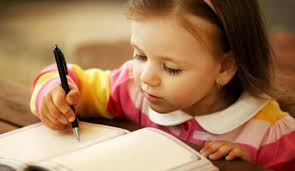 Нарушения устной речи:
дисфония (афония),
тахилалия,
брадилалия,
заикание,
дислалия,
ринолалия,
дизартрия (анартрия),
алалия,
афазия.
Нарушение письменной речи
дислексия (алексия),
дисграфия (аграфия
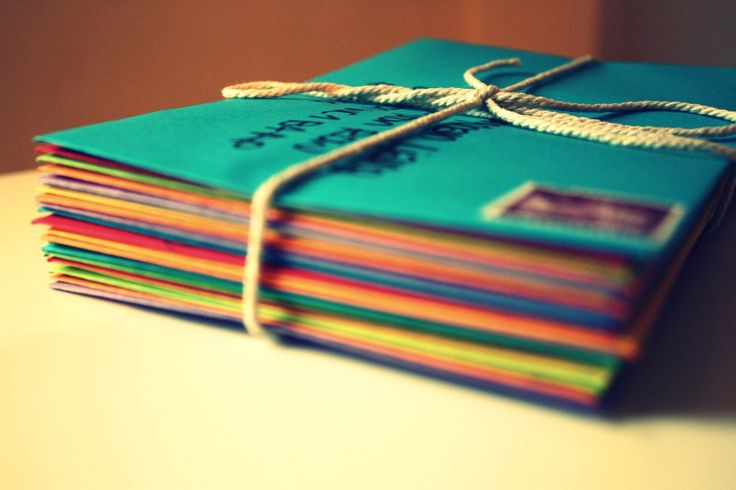 Варианты пересечения двух классификаций
Клинико-педагогическая
классификация

      дислалия, дизартрия, нарушения голоса,
      ринолалия
Психолого-педагогическая классификация

   ФНР –фонетическое наршение реучи или НПОЗ –нарушения произношения отдельных звуков
Варианты пересечения двух классификаций
Психолого-педагогическая классификация

ФФНР –фонетико-фонематическое недоразвитие речи
Клинико-педагогическая
классификация
1. дислалия,
2. дизартрия, 
3. ринолалия.
Варианты пересечения двух классификаций
Психолого-педагогическая классификация

ОНР(I, II, III уровня), Общее недоразвитие речи,
 НОНР или НВОНР Нерезко выраженное общее недоразвитие речи
Клинико-педагогическая
классификация
1. моторная алалия,
2. сенсорная алалия,
3. дизартрия или стёртая дизартрия,
4. по типу задержки речевого развития,
5. невыясненного патогенеза.
Варианты пересечения двух классификаций
Психолого-педагогическая классификация
Заикание
Нарушение темпа и ритма речи.
Клинико-педагогическая
классификация
заикание 
тахилалия 
брадилалия